Learning Conditional Knowledge Distillation for Degraded-Reference Image Quality Assessment
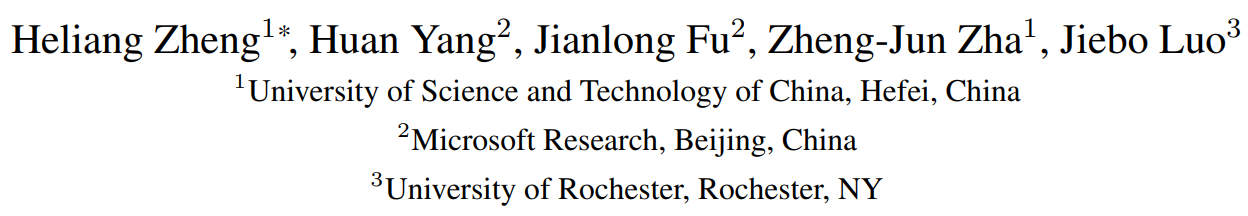 ICCV 2021
Degraded-reference IQA (DR-IQA)
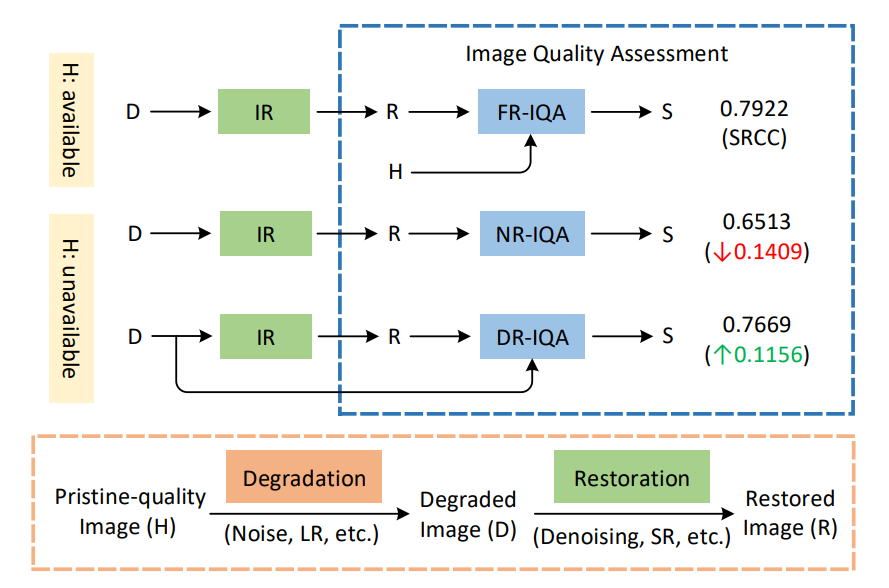 Pristine-quality images provide strong information for IQA

DR-IQA extracts reference information from degraded images in image restoration (IR) tasks
Conditional Knowledge Distillation Network (CKDN)
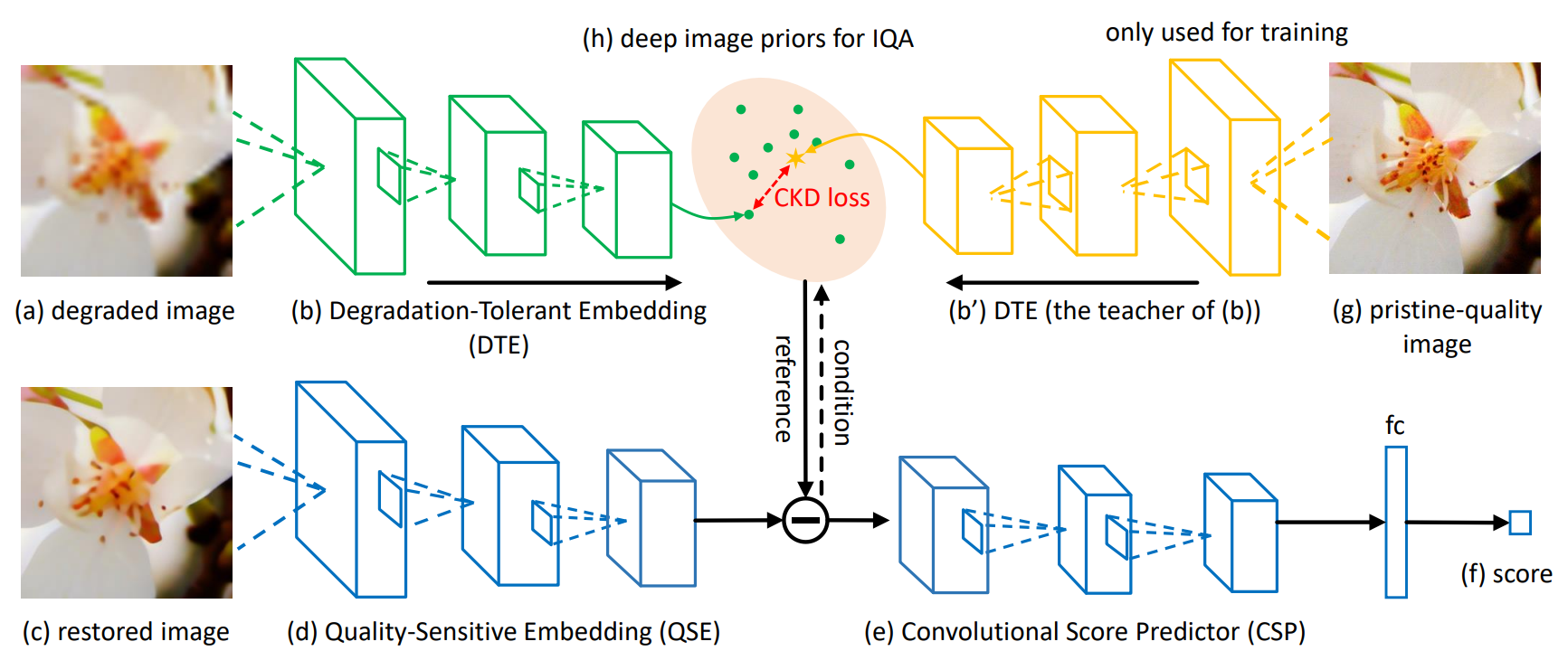 Comparison of FR-IQA and DR-IQA
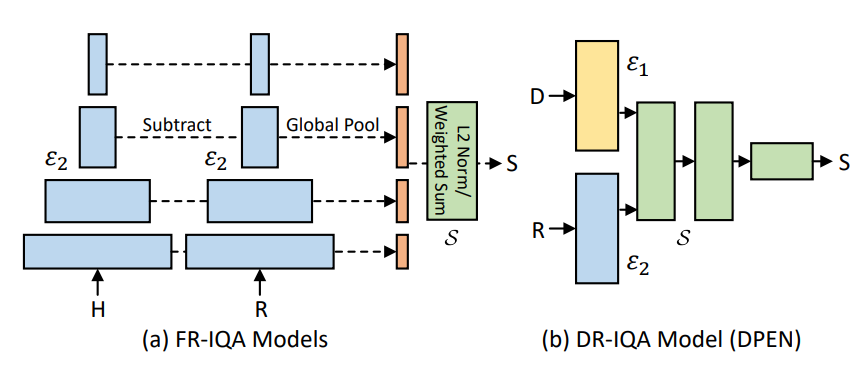 H, D, R: the pristine image, the degraded image and the restored image
    : degradation-tolerant embedding module (DTE)
    : quality-sensitive embedding module (QSE)
    : convolutional score predictor (CSP)
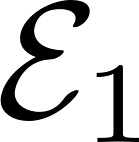 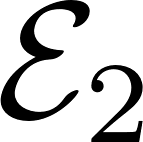 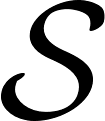 Loss functions
Score regression:


learning deep image priors from pristine-quality images:


full loss:
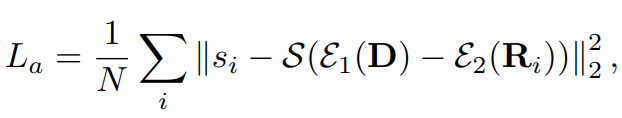 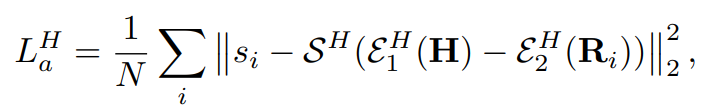 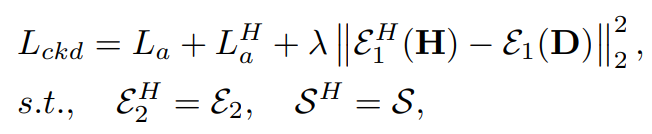 Pretraining QSE
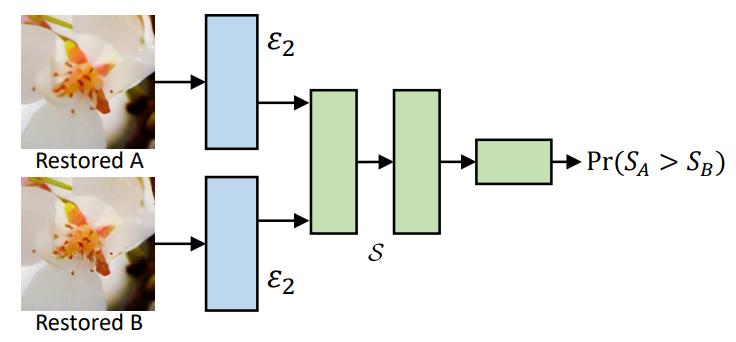 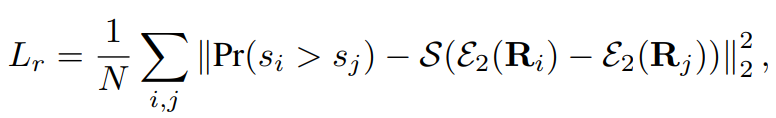 Where
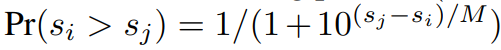 Experiment setup
Datasets: a subset of PIPAL

Training split: 175 reference images for training and 25 images for validation. 50 IR algorithms for training and 39 algorithms for validation
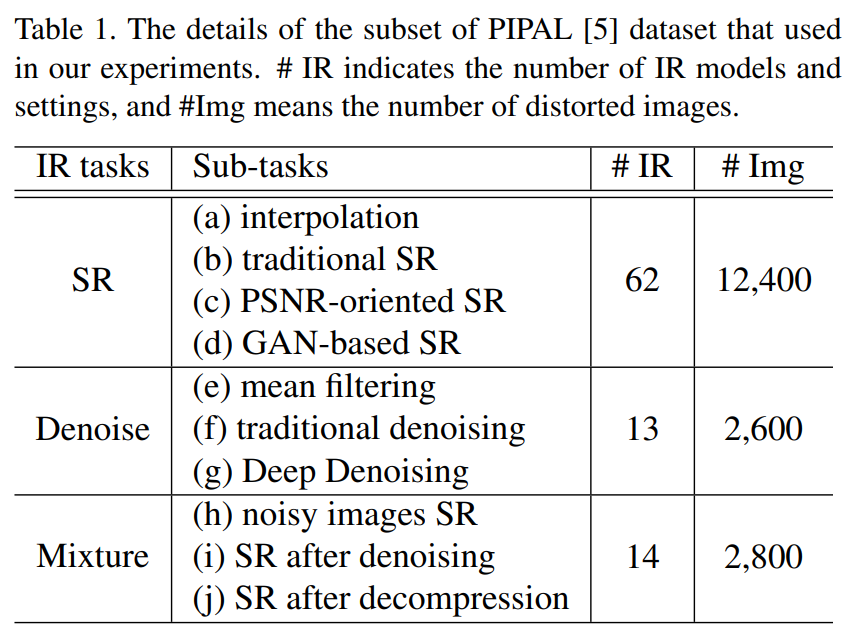 Performance comparison
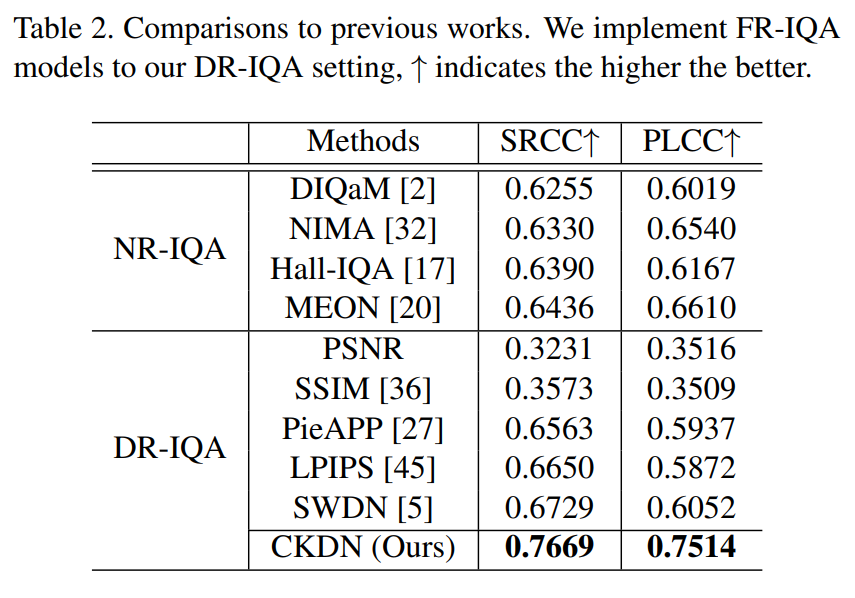 Ablation Studies
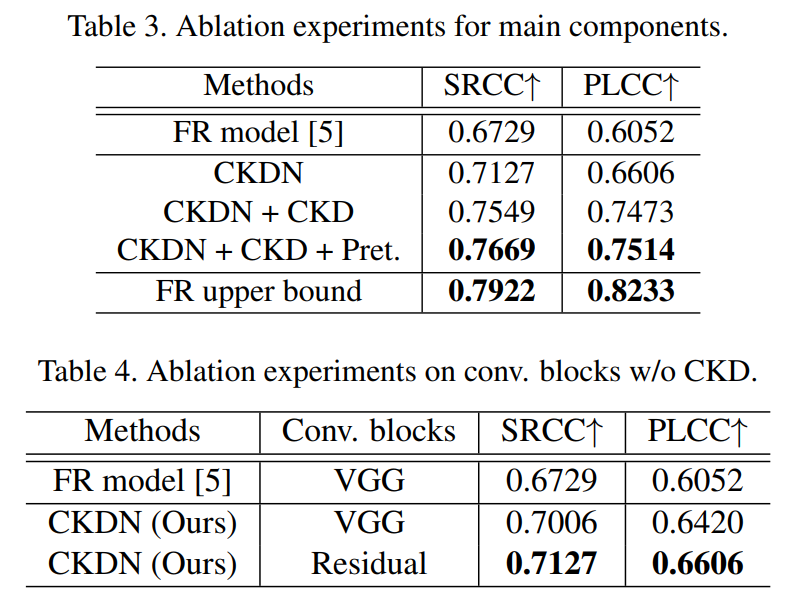 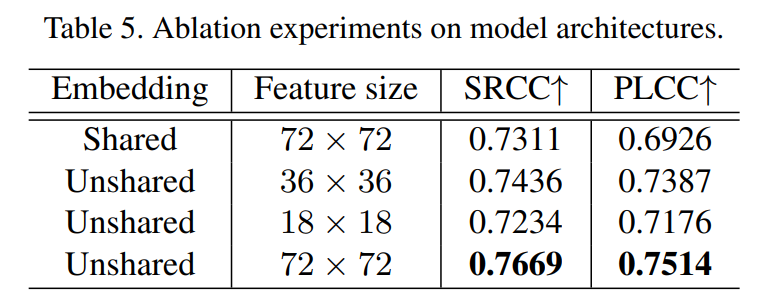 Further Results
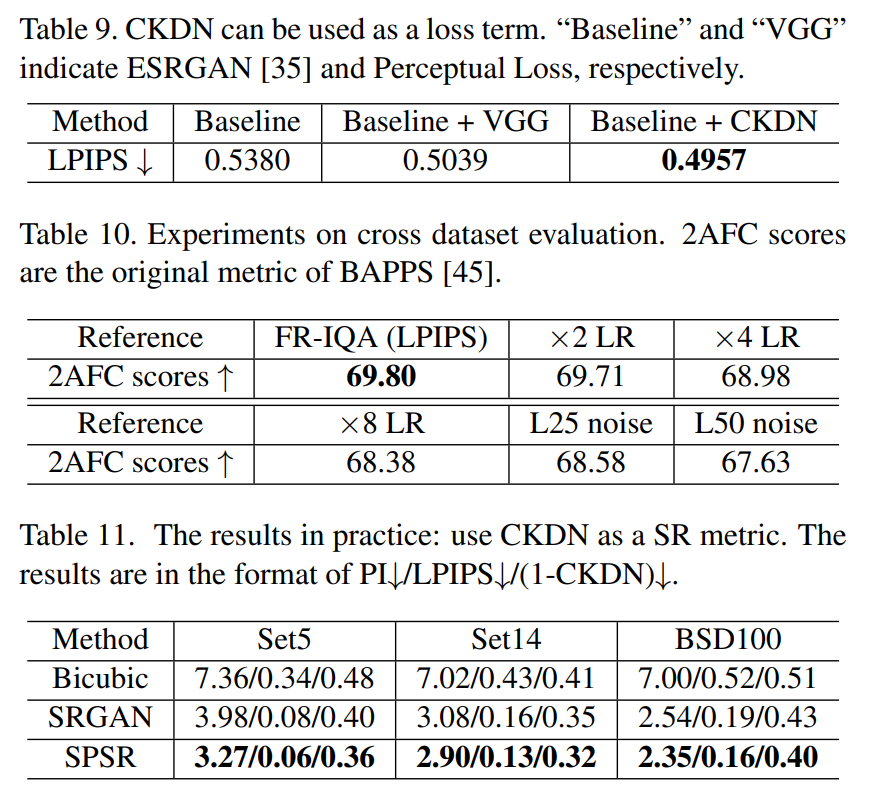 Comments
Pros:
The idea is novel and practical
The CKD training strategy is effective
Code available

Cons:
There is some redundancy in the writing